ΝΟΥΚΛΕΪΚΑ ΟΞΕΑ
DNA (δεοξυριβονουκλεϊκό οξύ)
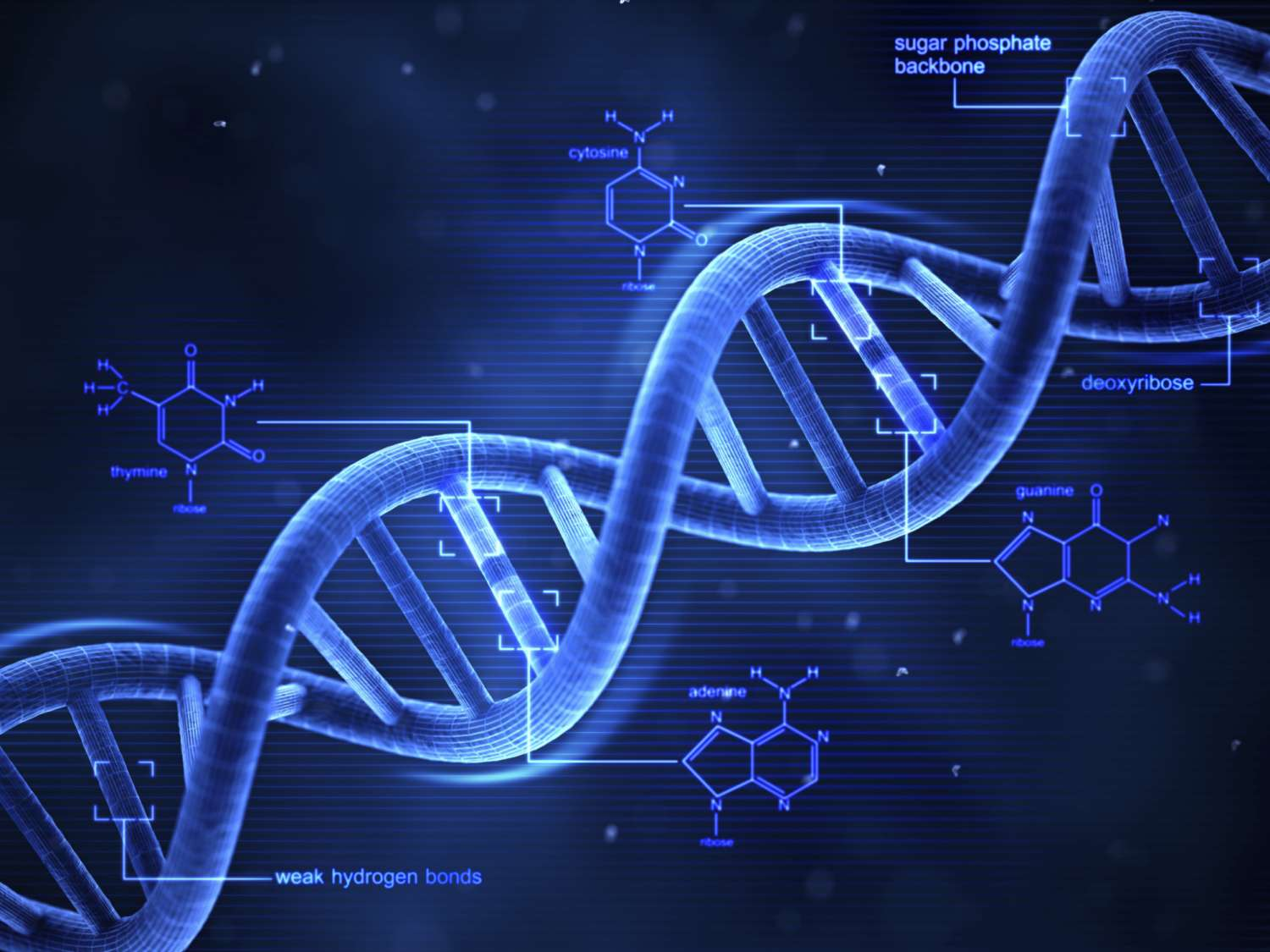 Κατανοώντας το μόριο της ζωής
PHOTO 51
Rosalind Franklin
James Watson and Francis Crick
Βραβείο Νόμπελ 1962
Το βραβείο Nobel Φυσιολογίας και Ιατρικής αποδίδεται στους Watson ,  Crick και Wilkins
Η Rosalind Franklin έχει πεθάνει από το 1958 σε ηλικία 37ετών από καρκίνο των ωοθηκών.
Το βραβείο Νόμπελ αποδίδονταν μόνο σε ζωντανούς διεκδικητές, γι αυτό και δεν συμπεριλήφθηκε στους βραβευθέντες.